Kentucky State NPCEnvironmental Review Tool
Dev Release v.03
March 28, 2018
Agenda
Dev Release v0.3
Pending Items
Review Schedule
Pre-Production Plan 
Submit Feedback
Discussion
Dev Release v0.3
Site Theme
Project Type Recommendations
Pending Items
Maximum Project Size Restriction
Species/Community Search
Proposed Project Schedule
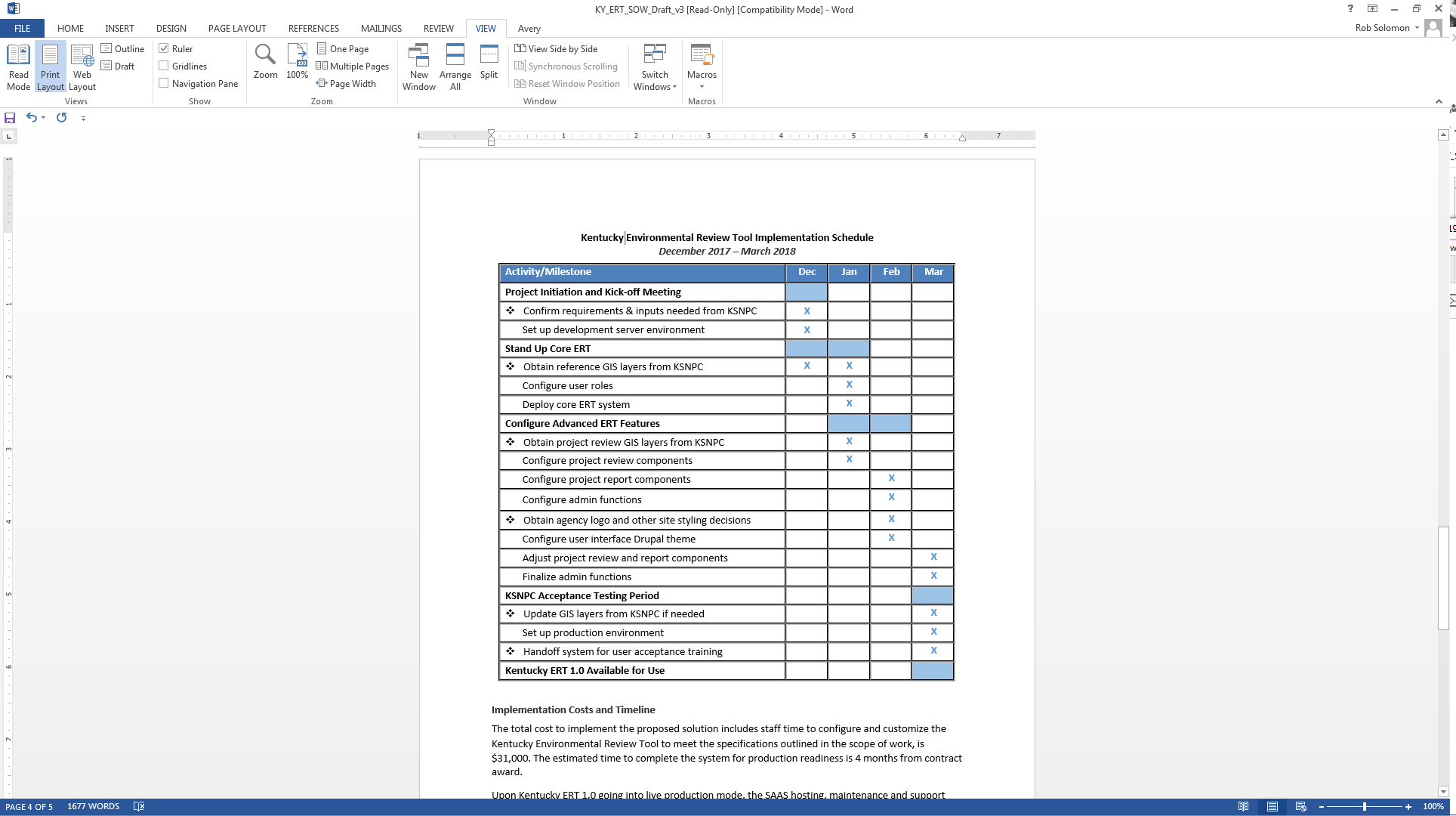 Pre-Production Plan
Prepare environment for UAT/production:
GIS Updates 
ArcGIS for Server license
1 ArcGIS Enterprise Standard (Windows) Up to Four Cores License – if you need to purchase
ArcGIS Enterprise 10.5.1 Enterprise Standard, core, no extensions – when issuing provisioning file
Domain name
Site Email Address
SSL Certification
Google Analytics Account and ID
Privacy Policies
Project ID format
ArcGIS Server Provisioning File
ArcGIS for Server license
ArcGIS Enterprise 10.5.1 Enterprise Standard, core, no extensions – when issuing provisioning file
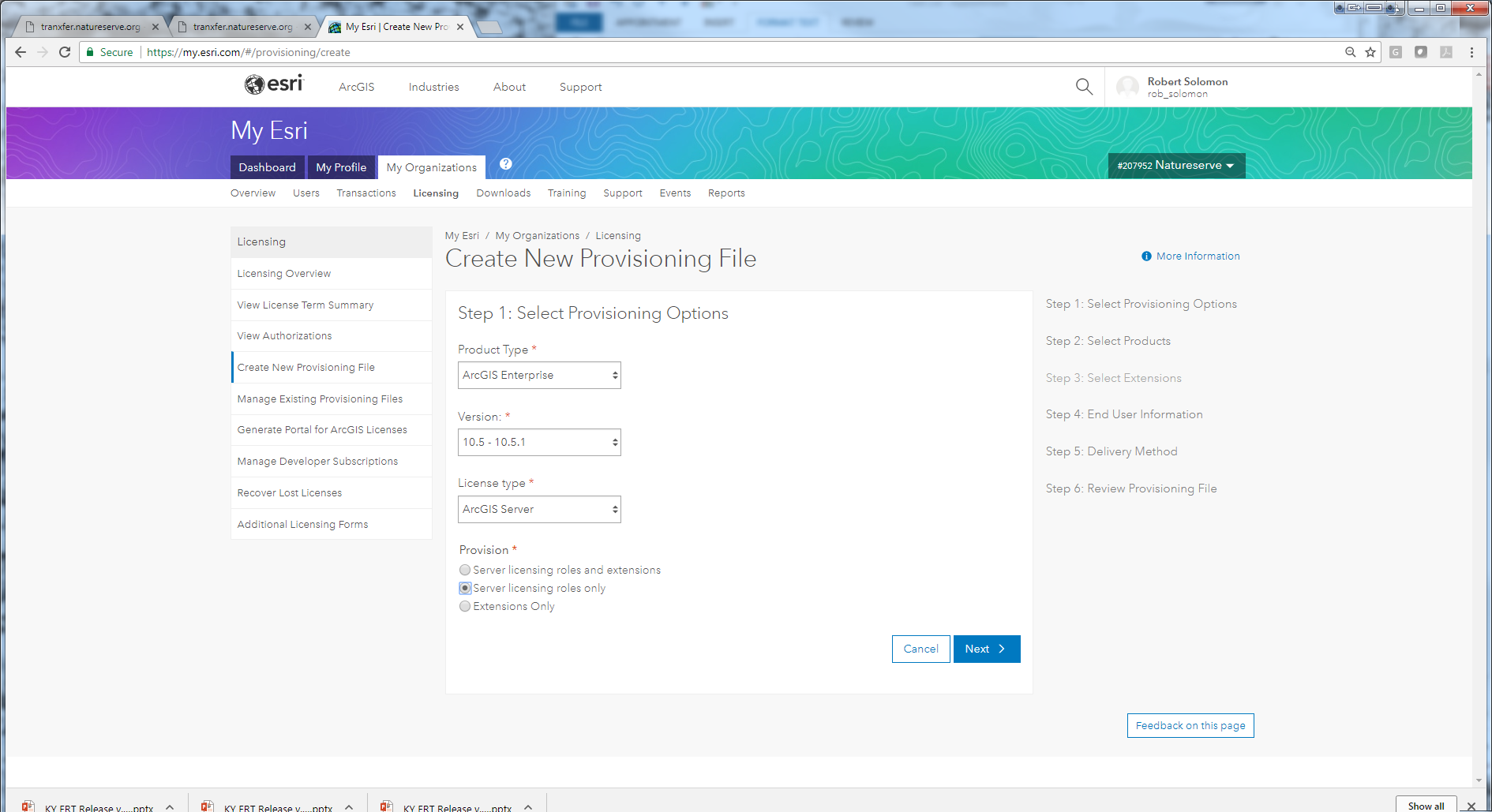 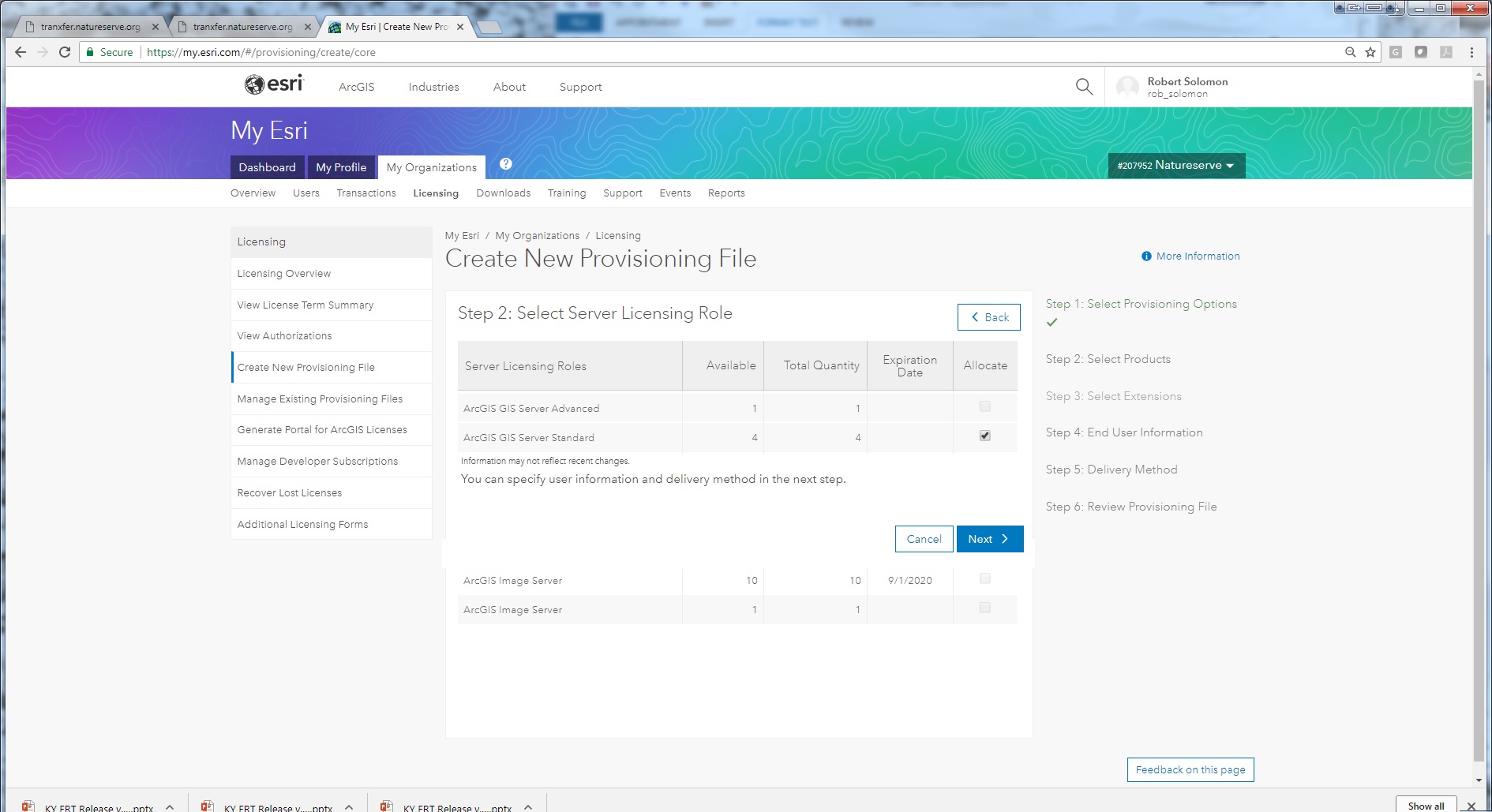 ArcGIS Server Provisioning File
ArcGIS for Server license


KYERT_Prod_Server_10_5_
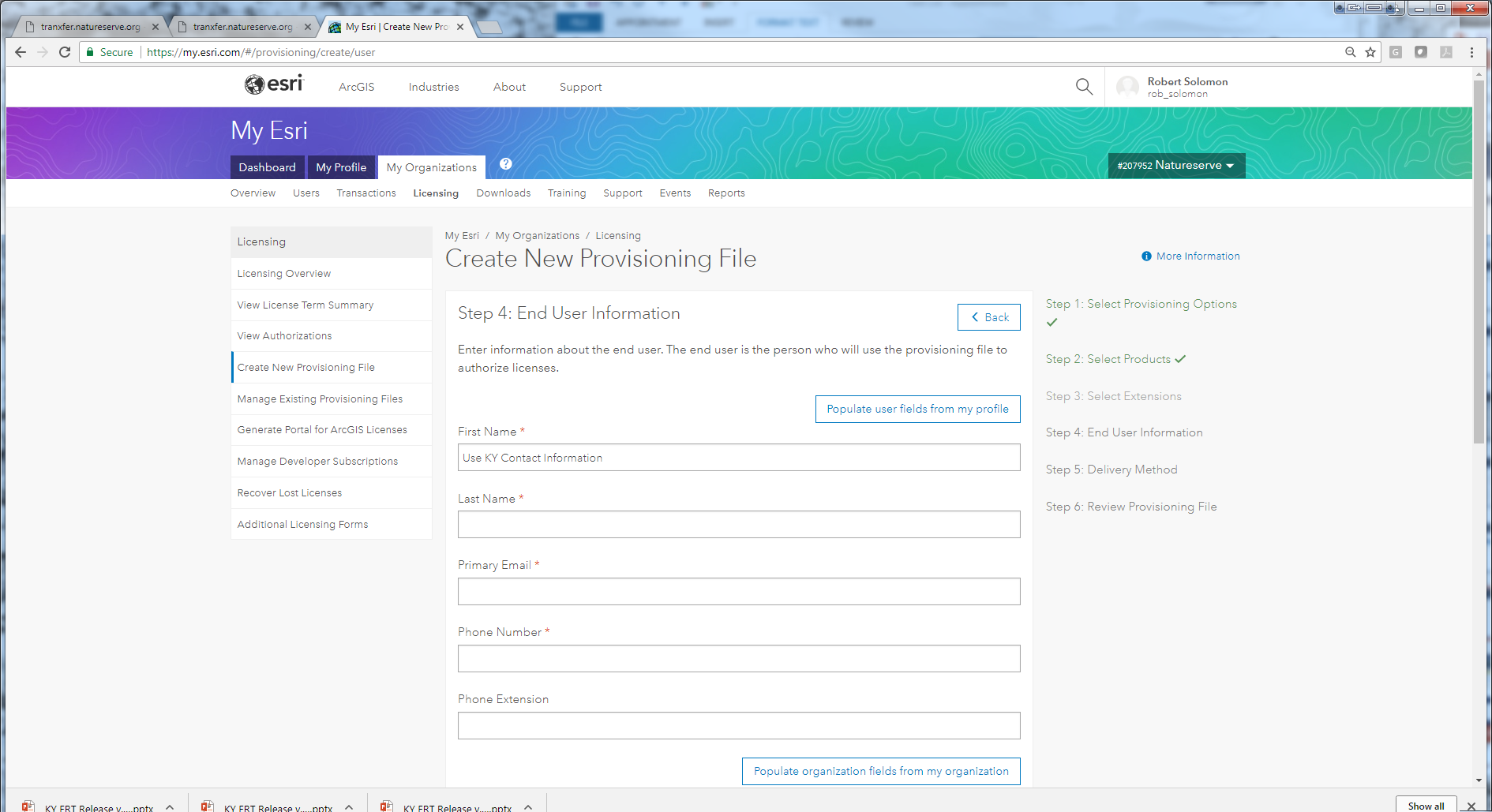 Fill in with KY contact information
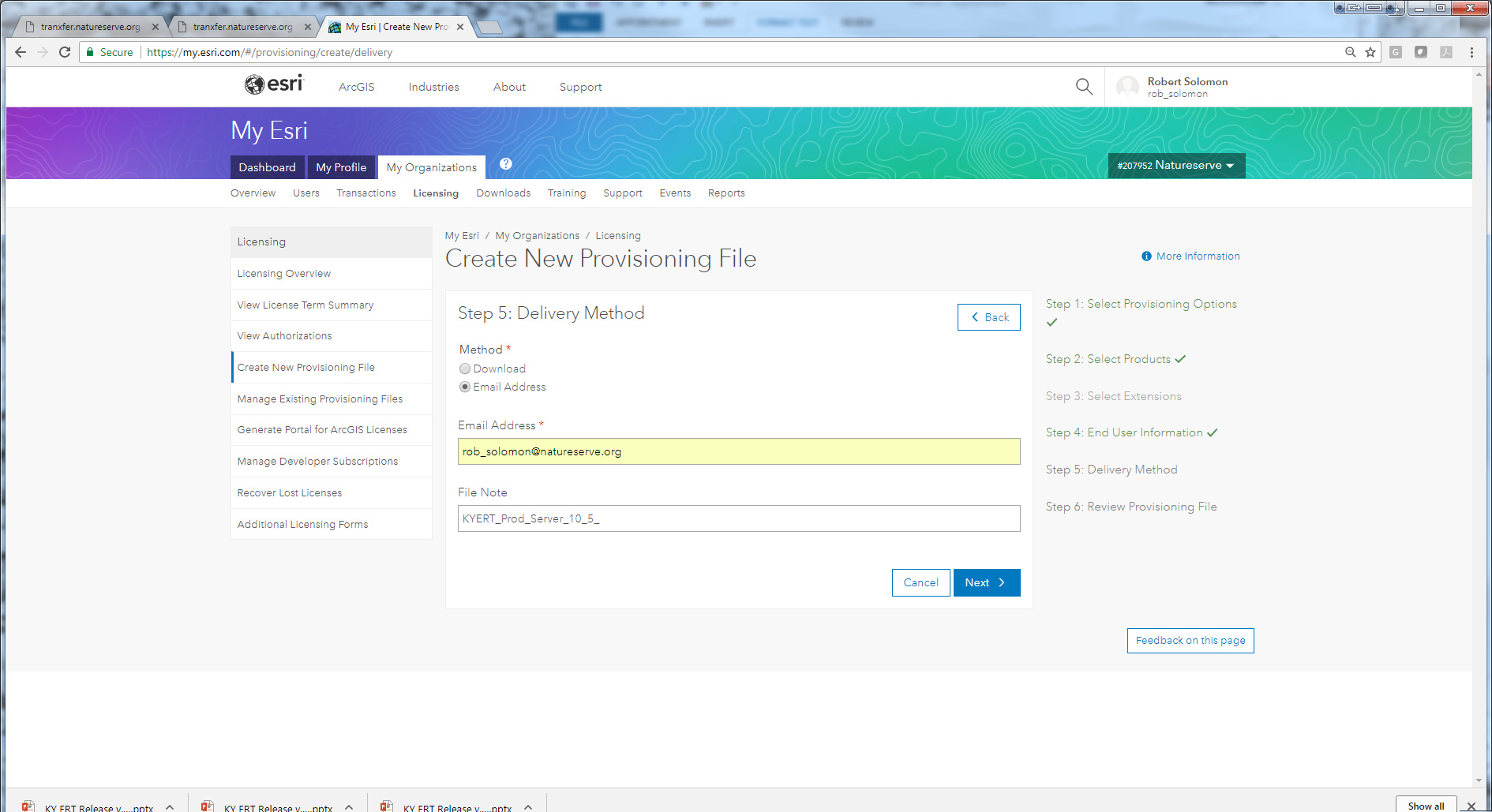 Email direct to rob_solomon@natureserve.org

Fill in Note
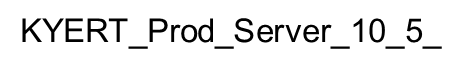 ERT Help Desk Supporthttp://ertsupport.natureserve.org
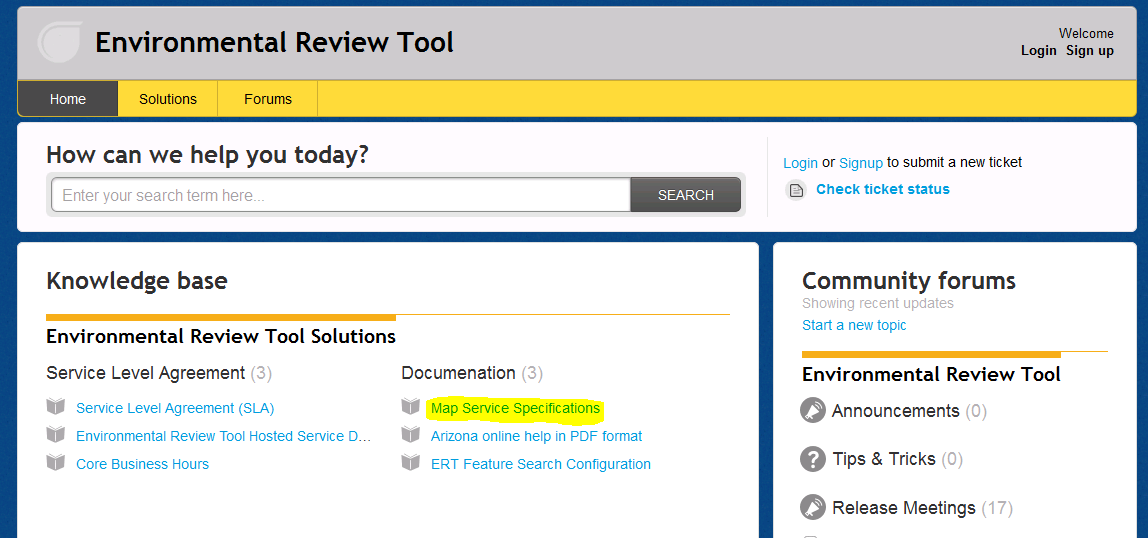 Discussion